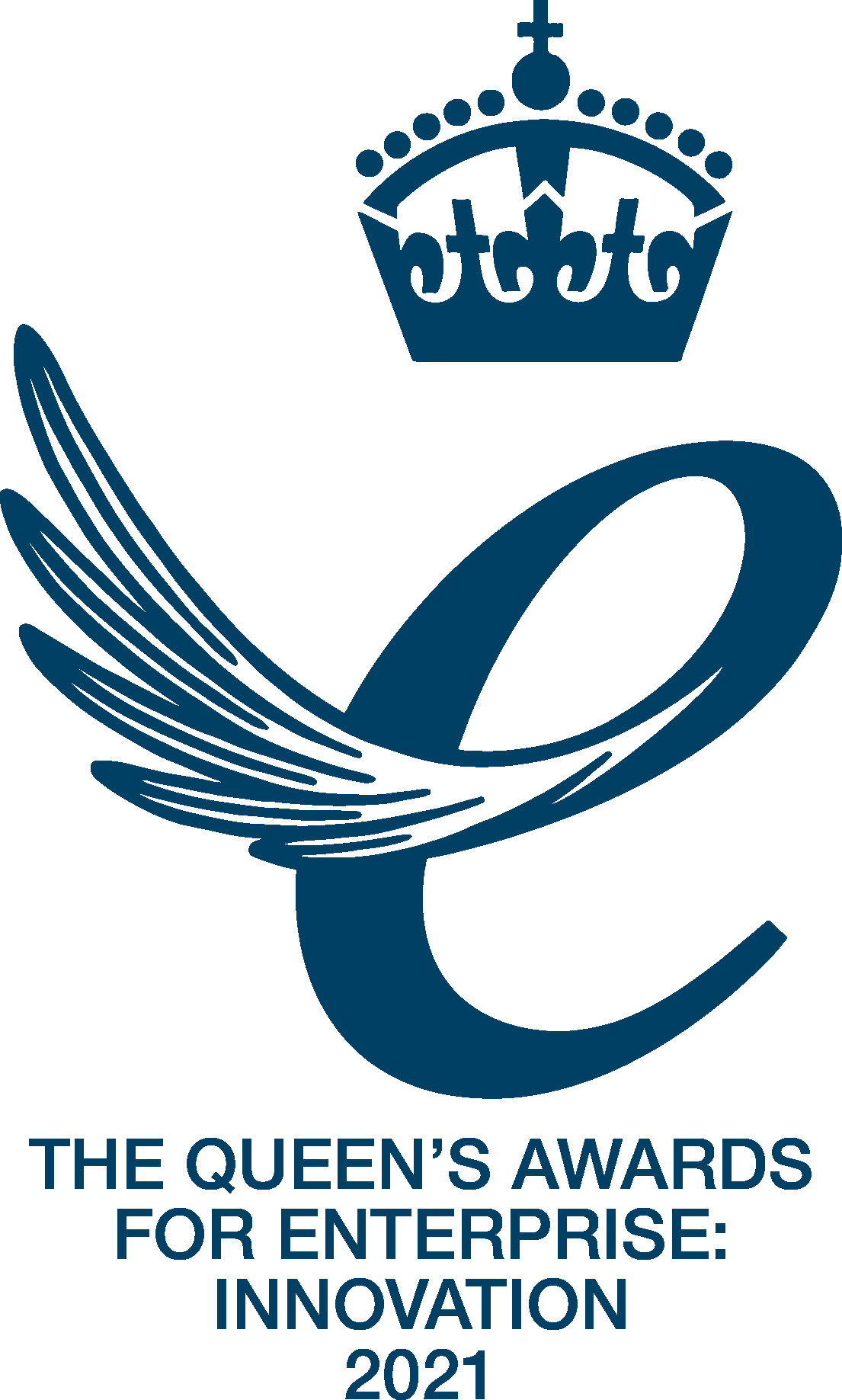 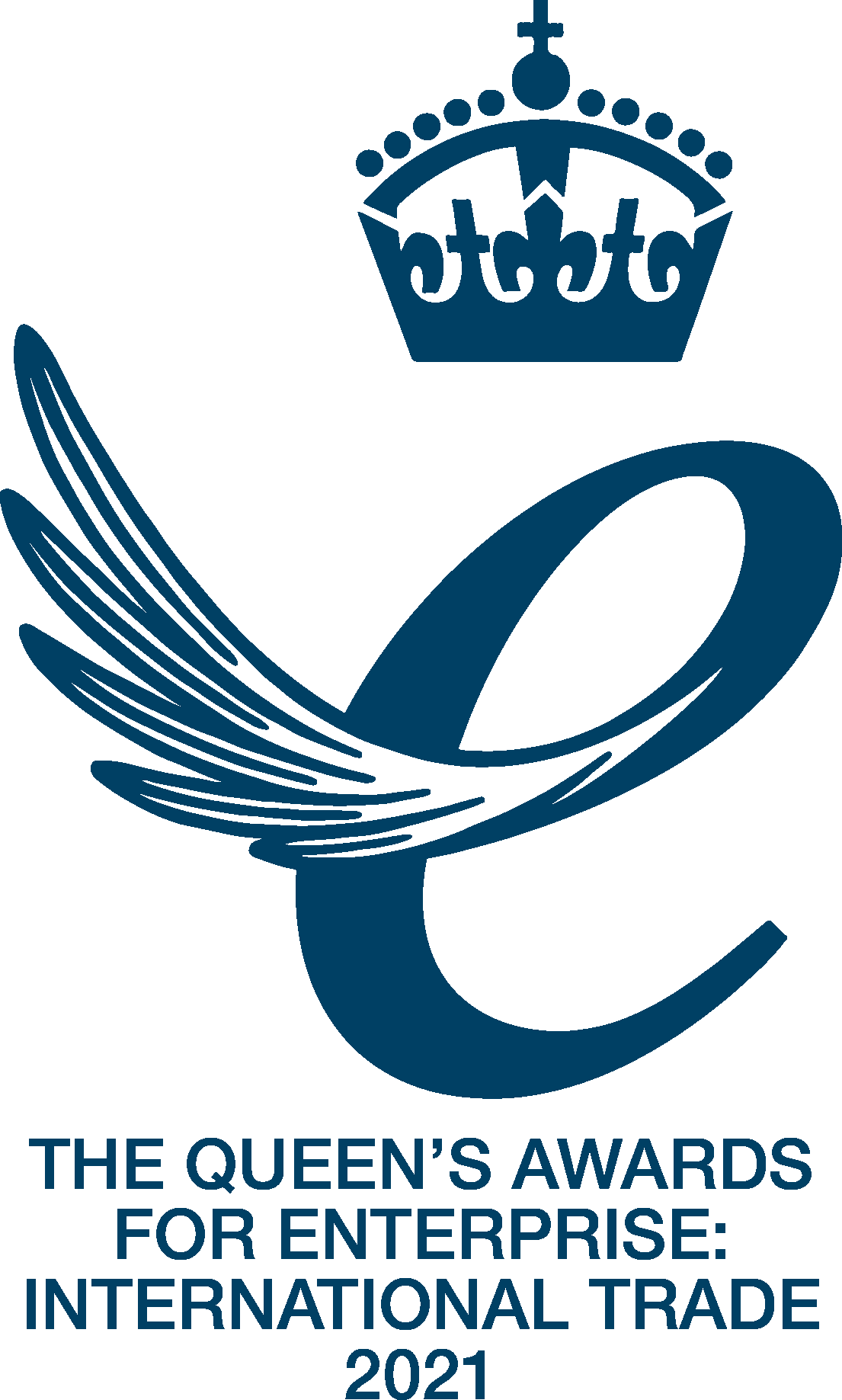 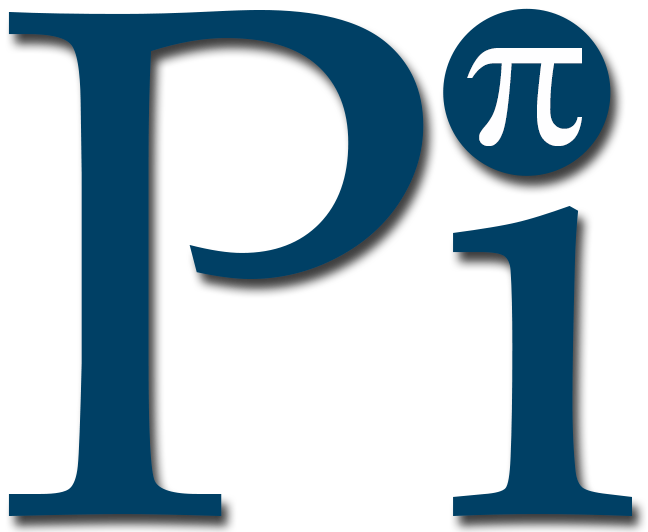 Sensor Maintenance
Ozone Sensor - OzoSense
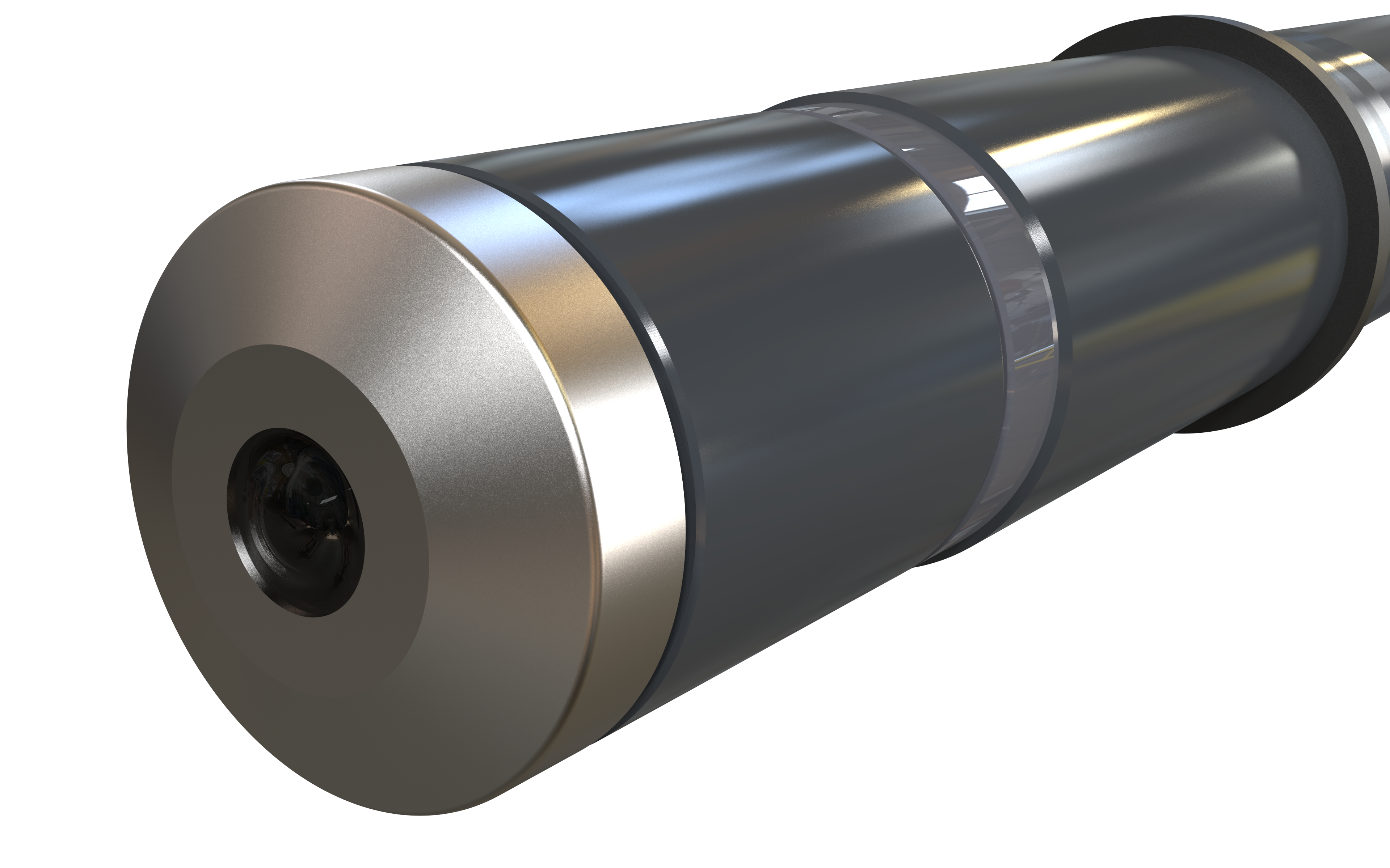 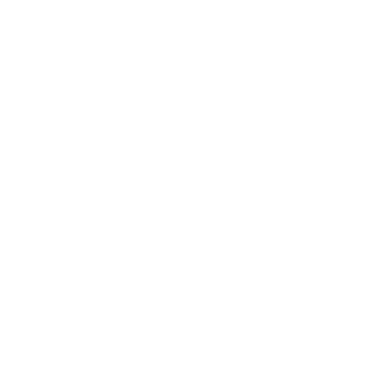 www.processinstruments.net